A nervus spinalis kialakulása, dorsalis ága, plexus cervicalis és brachialis
Dr. Fehér Erzsébet
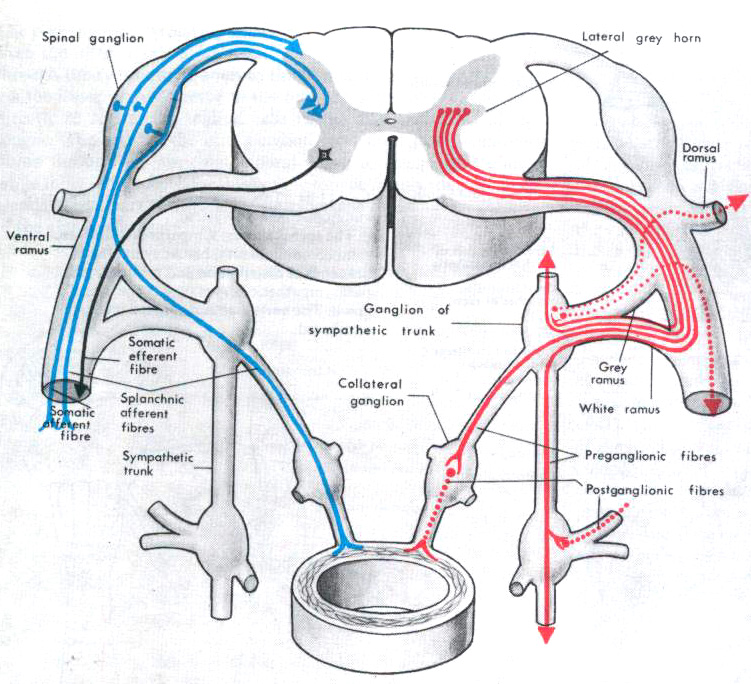 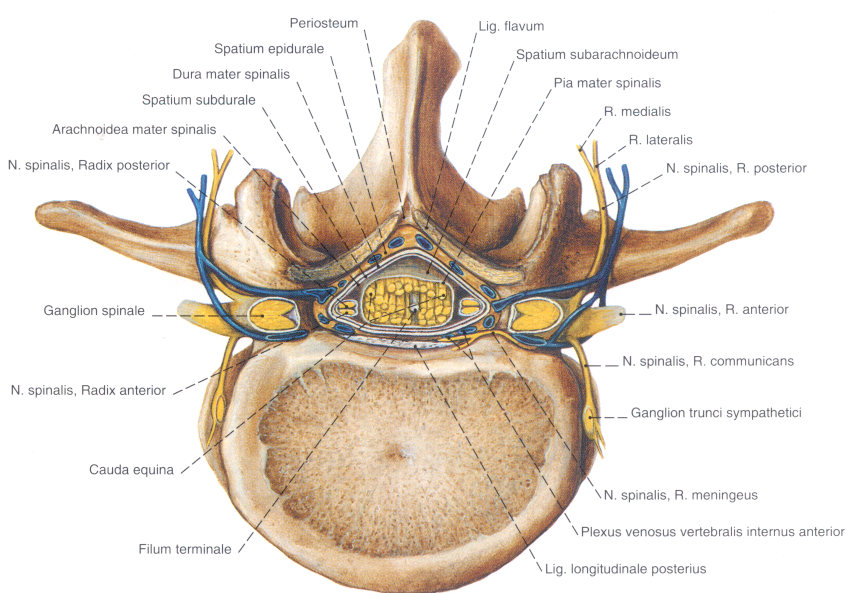 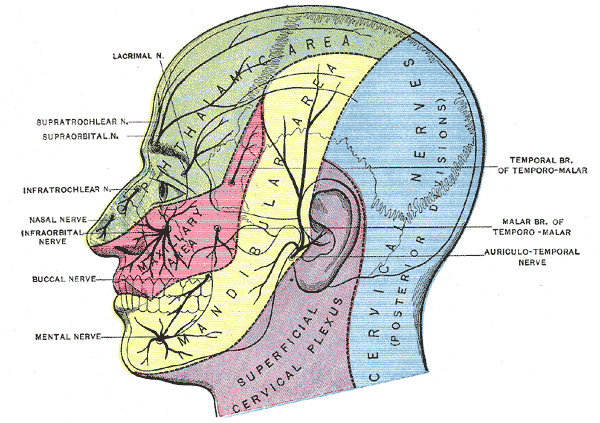 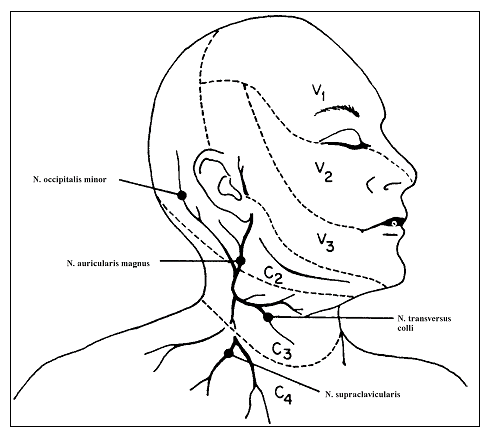 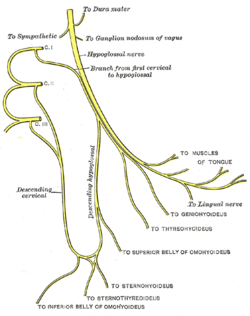 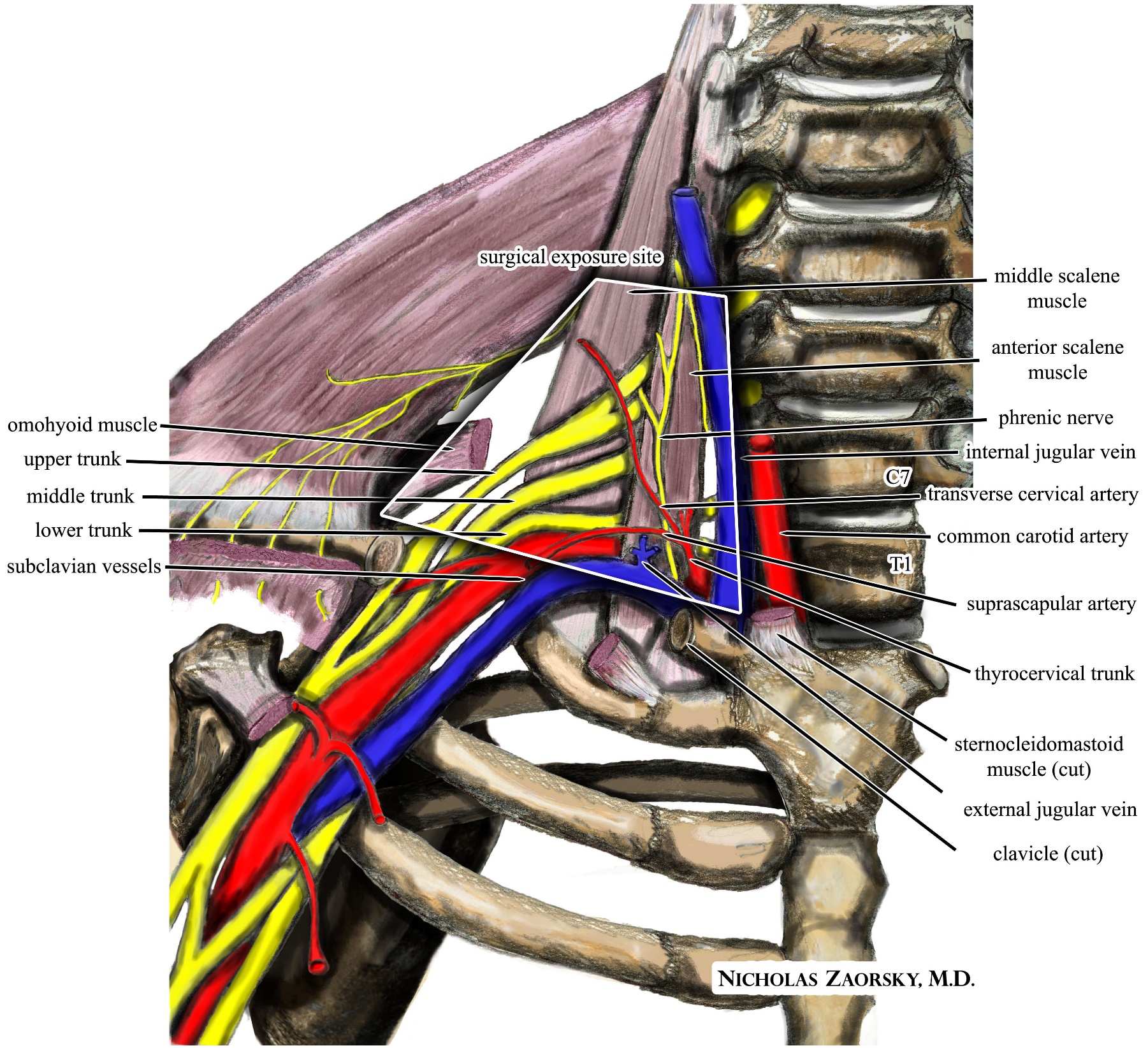 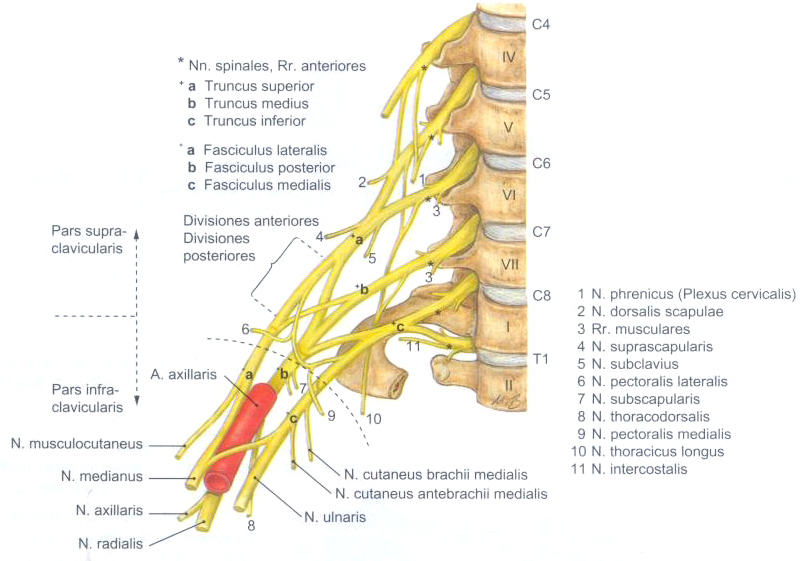 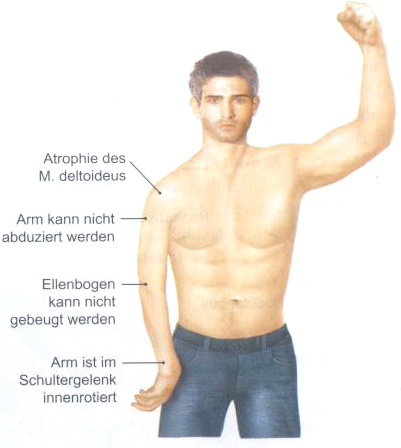 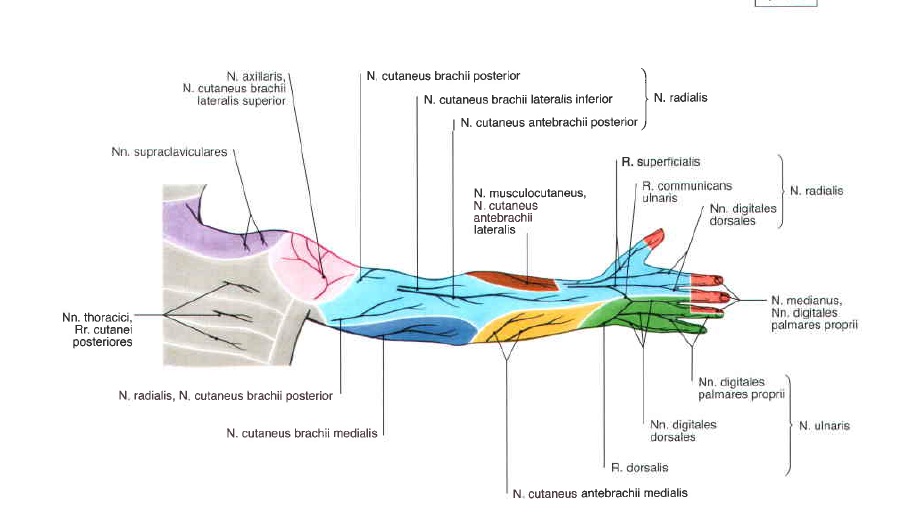 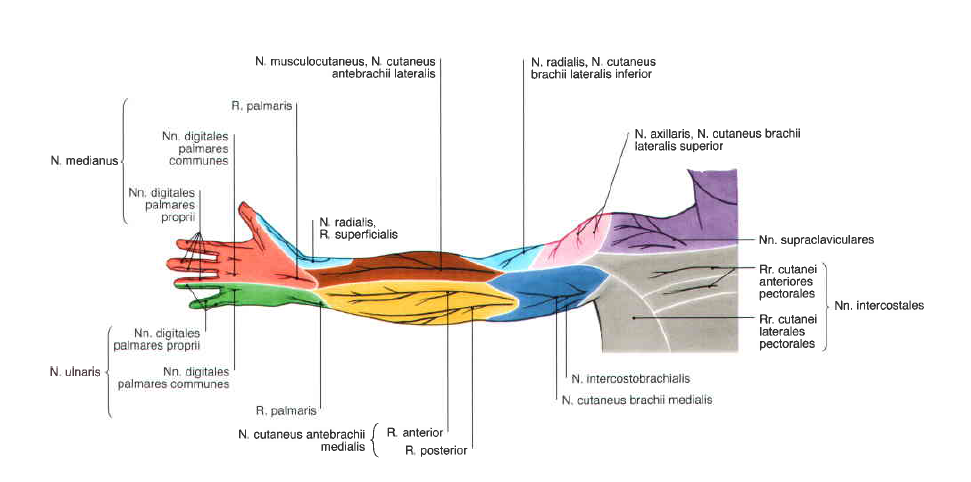 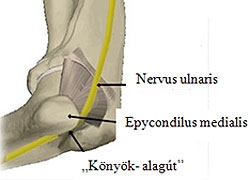 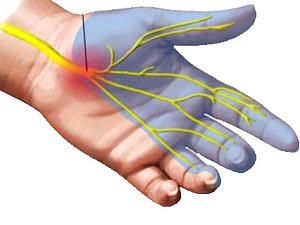 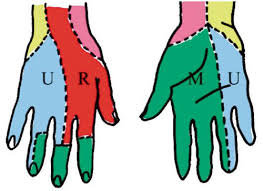 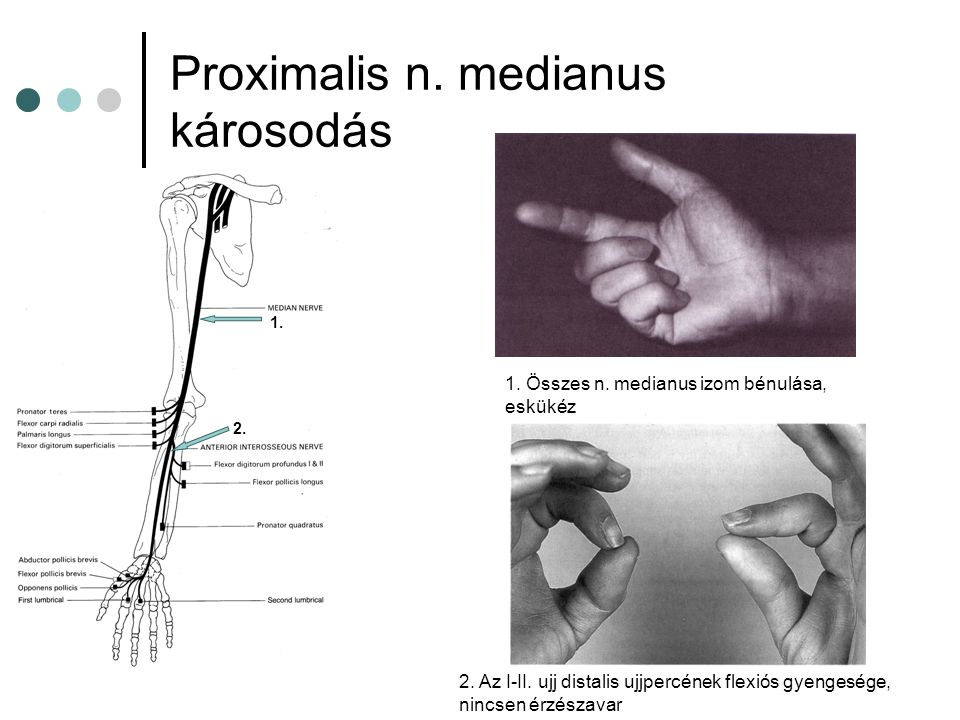 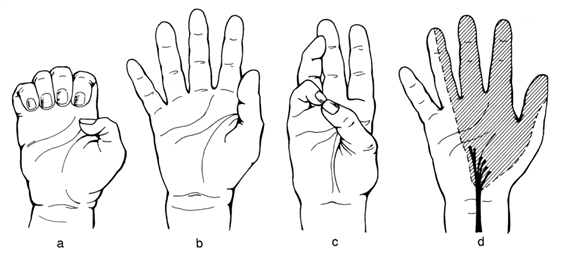 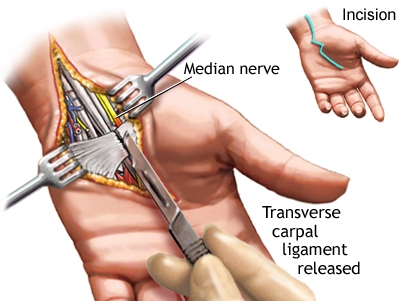 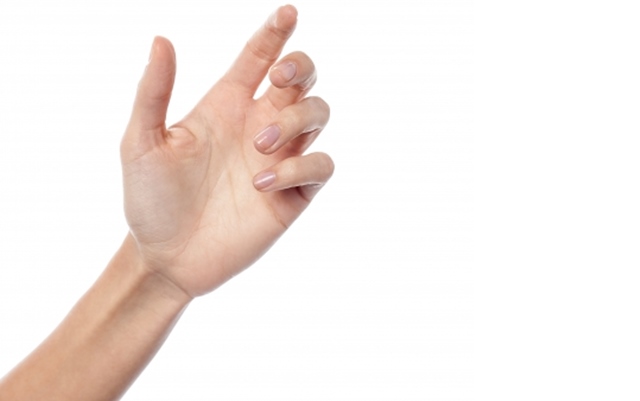 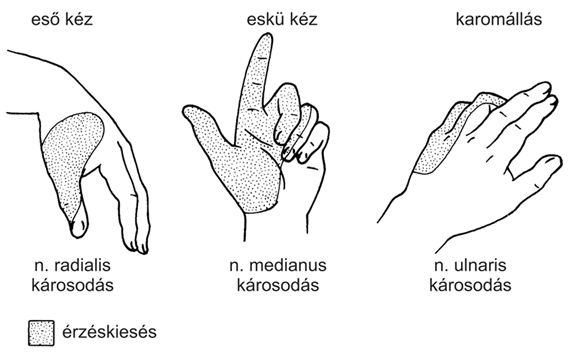